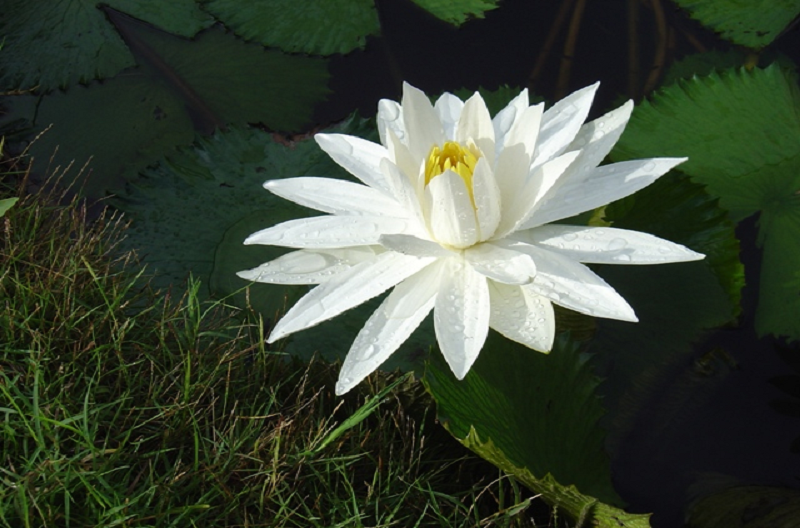 Welcome
My dear students
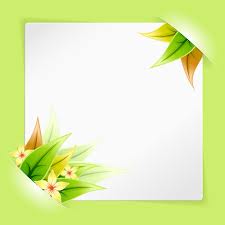 Myself
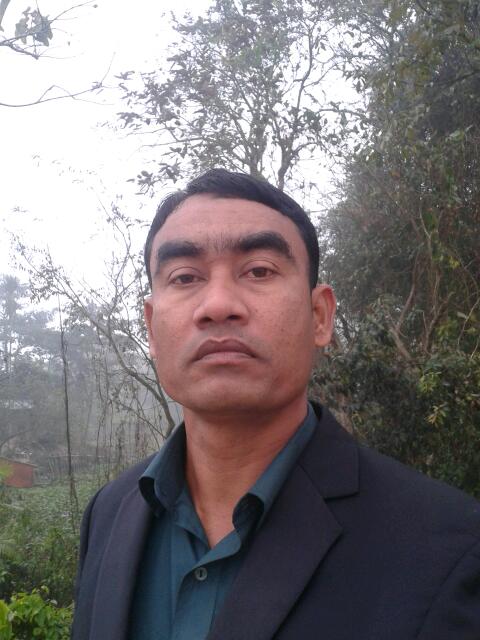 Md Abdul Awal 
Ast Teacher
Nuton Bazar dakhil Madrasha
Jatua,Chhatak,Sunamgonj
Mobile :01773682432
 abdulawal2479@gmail.com
Look, discuss and write  their names
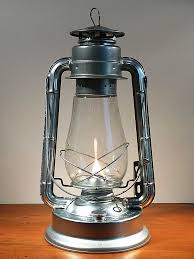 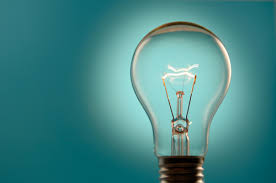 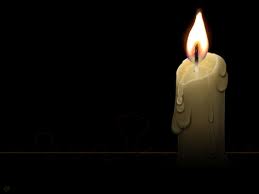 Hurricane lamp
Electric bulb
Candle light
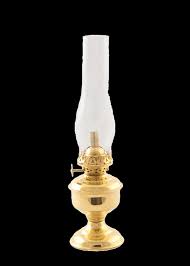 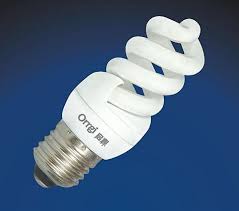 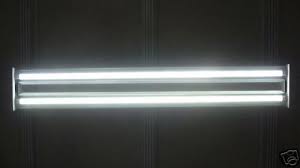 Table lamp
Energy saver bulb
Tube light
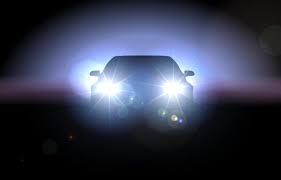 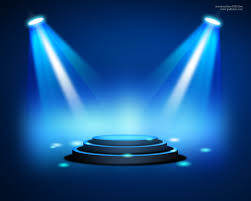 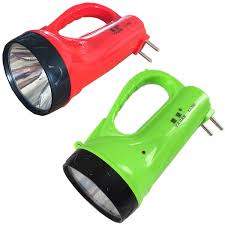 Head light
Stage light
Search light
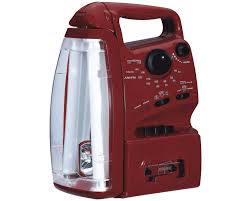 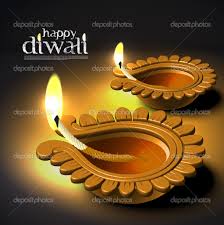 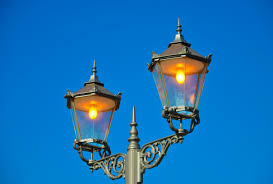 Charge light
Oil lamp
Gas light
Watch & tell
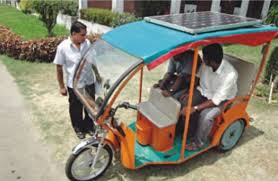 Rechargeable auto rickshaw
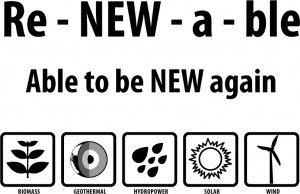 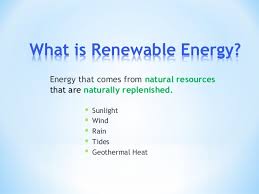 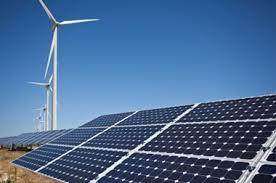 Our todays’ lesson is
Renewable Energy Sources -1
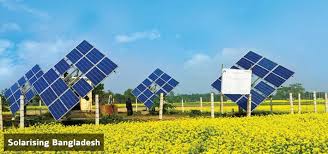 English for today
Unite -11
Lesson – 01
Page no. 158
Class Ten
Tot ss:50
Date:05/10/2019
Learning outcomes
At the end of the lesson you will be able to….
Describe familiar objects
Participate in conversation
Write formal letters
Model reading
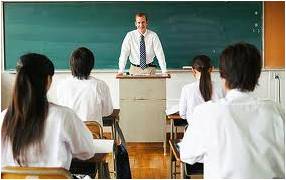 Please open  your book EFT, page 159
Load Shedding
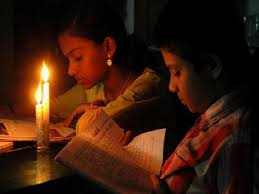 A hot summer day
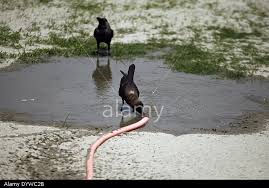 Word meaning
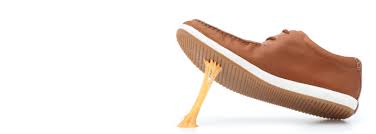 Gummy
Sticky
It is sticky hot night
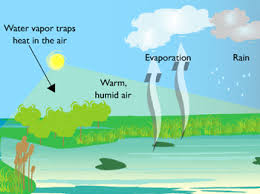 Humidity
Damp
There is 90% of humidity in the atmosphere
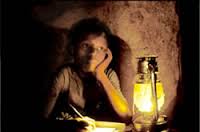 Load shedding
Power cut
Candle light is used when there is load-shedding.
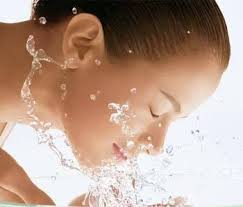 plash
Splash
We splash cold water on our faces
Individual Work
Answer the following questions
a) How was the summer night ?
b) How is a summer day ?
c)What happens during load shedding ?
Pair Work
Complete the columns
Pair Work
Answers of  the columns
Complete the dialogue  using the information from the table
Group Work
A
Exercise  D- 1
B
Group Work
Exercise   D-2
A
Answer
X – What’s the rural area’s demand of electricity ?

Y -  It’s…about 4,800 MW.

X -  How much can the R E B….supply ?

Y -  They…can supply only 1,200 MW .

X -  How much is the deficit ?

Y -  Well,…it’s about 2,400 MW per day .
Answer
B
X – What’s the capital city’s…demand for electricity per day ? 

Y – It’s …about 1,400 MW per day .

X – How much can the authority supply ?

Y – They can supply650 MW per day .

X – How much is the deficit ?

Y – Well, it’s almost 750 MW per day.
Evaluation
List of the problems caused by load shedding
1. Water supply is hampered .
2. Official work and business   are stopped
3. CNG can not be refueled
4. Study is hampered
5. Industries stop production
6. Patients suffer much
7. Criminal activities happen.
Irrigation is hampered .
Students also suffer .
Criminal activities increase .
Rice mills and cold stores stop .
Home Work
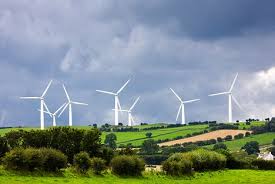 Write a letter to an editor of a national daily expressing the sufferings of the people caused by load shedding in your locality
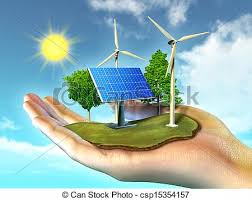 This is all for today
Thank you very much
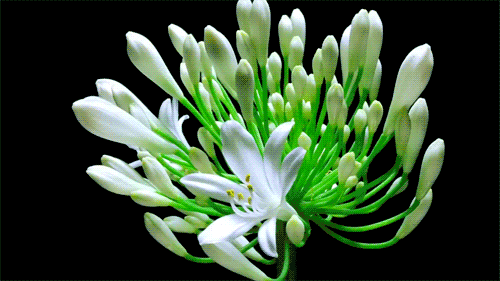 Good bye students